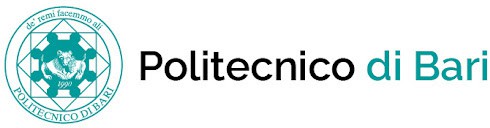 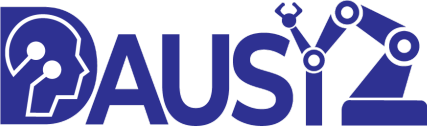 Title of the research
Subtitle of your research (if any)
Cycle XL
PhD Candidate: Name SURNAME 

TutorsTitle Name Surname of Tutor 1Title Name Surname of Tutor 2(Include all tutors here, clearly identifying the primary one. If your scholarship involves a collaboration with a company, be sure to include a company tutor)
Description of the research program
In this slide insert a short description of your research program.
Explain the research goal and its relevance.
Mention key areas of focus and any innovative aspects.
Highlight collaboration with any company or external institutions.
Important
The list of training activities and relative ECTS must NOT be included in this presentation as they are already in the full report. In the presentation, please focus on your research goal and planning.
Title of the first planned research activity
Period: November 2024 - May 2025

Provide a concise overview of the first research activities you have planned to carry out in the future. Try to keep all planned research activities within two to three slides.
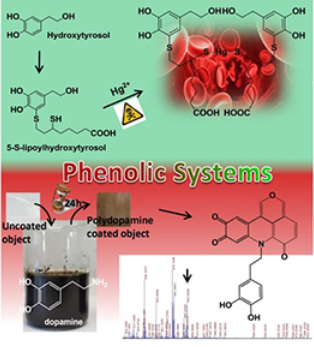 Y. Yorozu, M. Hirano, K. Oka, and Y. Tagawa, “Electron spectroscopy studies on magneto-optical media and plastic substrate interface,” IEEE Transl. J. Japan, vol. 2, pp. 740–741, August 1987 [Digest 9th Annual Conf. Magnetics Japan, p. 301, 1982].
J. Yamato, (2022, June). Recognizing human action in time-sequential images using hidden Markov model. In CVPR. (accepted and to appear)
Title of the second planned research activity
Period: April 2024 - May 2025

You can include as many additional slides as needed to cover your main planned research activities.
Y. Yorozu, M. Hirano, K. Oka, and Y. Tagawa, “Electron spectroscopy studies on magneto-optical media and plastic substrate interface,” IEEE Transl. J. Japan, vol. 2, pp. 740–741, August 1987 [Digest 9th Annual Conf. Magnetics Japan, p. 301, 1982].
J. Yamato, (2022, June). Recognizing human action in time-sequential images using hidden Markov model. In CVPR. (accepted and to appear)